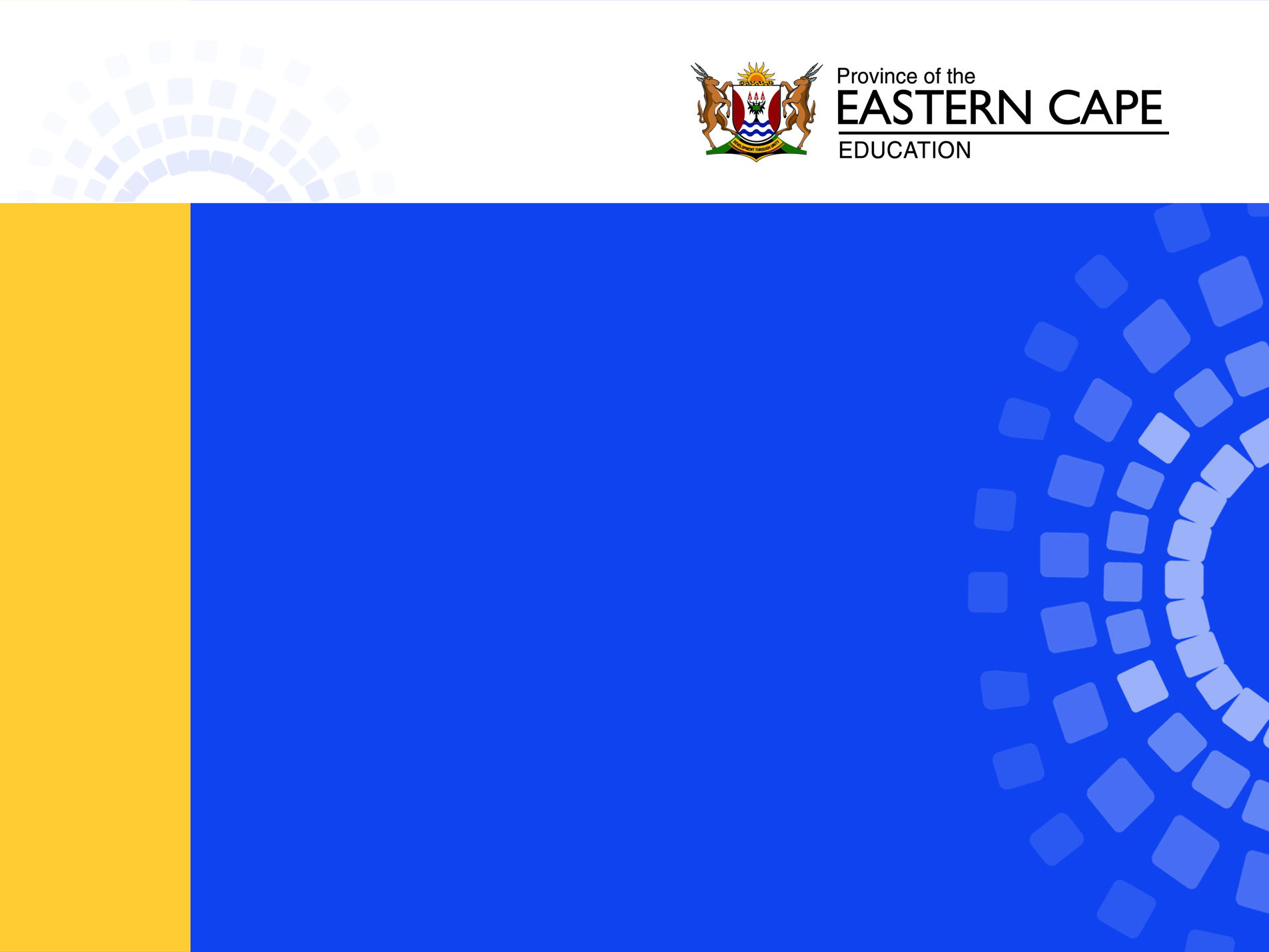 BuCURRICULUM MANAGEMENT2020 LEARNER SUPPORT VIRTUAL LESSONIsakhono: Ukubhala nokunikezelaIsiXhosa HL & IsiXhosa FALIbanga 10-12N.T.Mkhutshulwa (Subject Planner:Indigenous Languages ECP)
Injongo yesifundo
Kulindeleke ukuba emva kwesi sifundo abafundi :

Bazazi iinjongo zokufundiswa kwesakhono sokubhala nokunikezela.
Bazi okuqulathwe liphepha lesithathu nokulindeleke bakwenze eklasini naseluviweni.
Bazi okulindelekileyo xa kuvavanywa okanye kuhlolwa iphepha lesi-3.
Bazi ingxaki ezihlangabezana nabo bamakitsha eliphepha nezibenza bangalipasi ngendlela elindelekileyo neengcebizo zokulungisa iziphoso ezo.
ICWANGCISWE NGU NT MKHUTSHULWA
2
Indima edlalwa sesi sakhono kubafundi
Isakhono sokubhala nokunizela:
Sivumela abafundi ukuba bavelise, badlulise iingcinga neembono ngokubumbeneyo.
Ukuziqhelisa ukubhala rhoqo, ngeemeko ezahlukileyo, imisebenzi, nemimandla yezifundo, kwenza  ukuba  abafundi badlulise ulwazi ngendlela olusebenza ngayo ulwimi, besebenzisa isiphiwo sokuyila. 
Injongo kukuvelisa ababhali abanesakhono, nabanolwazi oluphangaleleyo, abaya kukwazi ukusebenzisa ubuchule babo ekwakheni iitekisi ezamkelekileyo ezibhaliweyo, ezibukwayo, kunye nezezinye iindidi ngeendidi zeetekisi zemalthimidiya, besenzela iinjongo ezahlukeneyo. 
Ulwazi lwezakhi nemigaqo yolwimi luya kwenza abafundi bakwazi ukuvelisa iitekisi ezibumbeneyo nezilandelelana ngendlela. Kufuneka kucacise indlela ezilandelelana ngayo izivakalisi ukwakha iitekisi ezipheleleyo ezifana namabali, izincoko, iileta, neengxelo nezinye iitekisi abafundi abazifundayo nabazibhalayo esikolweni.
ICWANGCISWE NGU NT MKHUTSHULWA
3
Ingcaciso ngesakhono sokubhala nokunikezela
Ukubhala nokunikezela kuquka imiba emithathu: 
Ukusebenzisa inkqubo yokubhala.
Ukufunda  nokusebenzisa ulwazi ngesakhiwo neempawu zeentlobo zeetekisi ezahlukeneyo.
Ukufunda nokusebenzisa ulwazi ngesincoko/ngomhlathi nesakhiwo sesivakalisi neempawu zokubhala.
Amanqanaba alandelwayo kwinkqubo yokubhala

 Xa ebhala umfundi makenze oku kulandelayo:

Ukucwangcisa / phambi kokubhala 
Ukuyila / ukwenza iidrafti 
Ukuhlaziya 
Ukuhlela 
Ukulungisa iziphene
Ukunikezela
ICWANGCISWE NGU NT MKHUTSHULWA
4
Izakhi nemigaqo yokusetyenziswa kolwimi esetyenziswayo kwinkqubo yokubhala
Irejista, isimbo sokubhala nelizwi (imvakalelo) lombhali
 Sebenzisa irejista echanekileyo: esisesikweni, esingekho sesikweni
Ukukhetha amagama 
Sebenzisa iindidi ezahlukeneyo zezenzi, izichazi nezihlomelo ukunika ingcaciso neenkcukacha ezivakalayo xa ubhala izincoko ezichazayo nezibalisayo. 
Sebenzisa ulwimi olusesikweni nolungekho sesikweni ngokufanelekileyo.
Nika iinkcukacha ezizizo uze uvakalise nezimvo zakho.
Ukwakhiwa kwezivakalisi 
Bhala iindidi zezivakalisi ezahlukene ngokobude.
Sebenzisa iindidi ezahlukeneyo zezivakalisi umz,  izivakalisi ezilula, ezimbaxa /ezixandileyo, ezintsonkothileyo nezixananazileyo / ezintsokothe zixandile.
Ifomathi neempawu zetekisi ekhethelwe ukubhalwa
ICWANGCISWE NGU NT MKHUTSHULWA
5
Izakhi nemigaqo yokusetyenziswa kolwimi esetyenziswayo kwinkqubo yokubhala
Ukubhalwa kwemihlathi
 
Bhala ngokwamalungu ohlukeneyo omhlathi: isivakalisi esiyintloko yomhlathi (isihloko somhlath), iingongoma ezingundoqo nezixhasayo, intshayelelo eyiyo, isiqu nesiphelo nesivakalisi sokuvala.
Ukuqinisekisa ngokundindana komhlathi, bhala imihlathi eyahlukeneyo neetekisi usebenzisa amagama namabinzana:
Ukulandelelana kweziganeko: okokuqala, okwesibini, okwesithathu, phambi, emva, nini, de, okulandelayo, emva koko, kutshanje.
Iimpawu zokubhala nopelo (upelo neempawu zokubhala): 
Sebenzisa oonobumba abakhulu, iikoma, iimpawu zocaphulo, iikholoni, ukrwelelo lwamagama, ubhalo ngokukekelo, iqhagamshela, isivakalisi esiphakathi kwezigweqe / uphawu lokubhala olubonisa ulwazi olongeziweyo njalo njalo. 
Pela amagama ngokukuko nangokuchanekileyo:
ICWANGCISWE NGU NT MKHUTSHULWA
6
Okuqulathwe kwesi sakhono
Esi sakhono siquka uluhlu lwezincoko nemihlathi 

IsiXhosa Ulwimi lwaseKhaya

Izincoko
Esibalisayo / esichazayo / esocamngco / esixoxayo / esivelela amacala omabini

Imihlathi
Ileta yobuhlobo/ esesikweni (yesicelo / yesikhalazo / yesicelo somsebenzi / yoshishino)/ iileta eziya kumhleli /isivi neleta eyikhaphayo/ iobhitshuwari / iajenda nemizuzu yentlanganiso/ ingxelo / irivyu / inqaku lephephandaba / inqaku lemagazini / intetho / ingxoxo yababini / udliwano-ndlebe
ICWANGCISWE NGU NT MKHUTSHULWA
7
IsiXhosa uLwimi lokuQala oloNgezelelweyo
Izincoko
Esibalisayo / esichazayo / esocamngco / esixoxayo / esivelela amacala omabini.
Imihlath emide: 
Ileta yobuhlobo / esesikweni (yesicelo / yesikhalazo / yesicelo somsebenzi / yoshishino / yombulelo / yovuyiswano / yovelwano) / iileta ezisesikweni nezingekho sesikweni eziya kumhleli / isivi neleta eyikhaphayo / iobhitshuwari / iajenda nemizuzu yentlanganiso / ingxelo / irivyu(uphononongo)yencwadi okanye yefilim/inqaku	lephephandaba	/ inqaku lemagazini / intetho / ingxoxo yababini / udliwano-ndlebe olubhaliweyo.
Imihlathi emifutshane: 
Izibhengezo /Iintengiso / ungeniso lwedayari / Iiposikhadi / amakhadi ezimemo / ukugcwalisa iifom / Imiyalelo / Izalathiso / Iobhitshuwari / Iiflaya	/Iipowusta
ICWANGCISWE NGU NT MKHUTSHULWA
8
Ukuhlola : IsiXhosa uLwimi lwaseKhaya ( ubume bephepha lesi-3
Eli phepha linamanqaku : 100 

Ubude bexesha ; 2⅟₂ IIYURE
IsiXhosa  uLwimi lwaseKhaya
Icandelo A: Isincoko: 50 AMANQAKU
Icandelo B:Umhlathi: 25X2=50 AMANQAKU 
IsiXhosa  uLwimi lokuQala olongezelelweyo
Icandelo A:Isincoko: 50 AMANQAKU
Icandelo B:Umhlathi omde:30 AMANQAKU 
Icandelo C:Umhlathi omfutshane: 20 AMANQAKU
ICWANGCISWE NGU NT MKHUTSHULWA
9
Ukuhlola : IsiXhosa uLwimi lwaseKhaya ( ubume bephepha lesi-3
ICWANGCISWE NGU NT MKHUTSHULWA
10
Ukuhlola IsiXhosa Ulwimi lokuQala olongezelelweyo.   (ubume bephepha lesi-3
ICWANGCISWE NGU NT MKHUTSHULWA
11
Ingxaki zabafundi ekuphenduleni eli phepha
Ukungaziniki xesha laneleyo lokufunda imibuzo/ oko kufunwa ngumbuzo.
Ukuphuma emxholweni xa bebhala isincoko/umhlathi.
Ukungawucwangcisi umsebenzi.
Ukubhala izivakalisi ezide kakhulu de kulahleke intsingiselo yoko ukubhalayo.
Ukungathungelani kwemihlathi ngenxa yokungacwangcisi isincoko/umhlathi lowo uwukhethileyo.
Ukungawufundi umsebenzi phambi kokuba uwunikezele (iziphene)
ICWANGCISWE NGU NT MKHUTSHULWA
12
Iingcebiso
Yaba ixesha lakho kakuhle njengoko ucetyisiwe kwiphepha loviwo.
Funda imiyalelo kuqala phambi kokuba ukhethe isincoko/umhlathi.
Fundisisa umbuzo ukuze uve into efunwayo ngokomxholo kuba nguwona unamanqaku amaninzi.
Khetha isihloko oqinisekileyo ukuba uzakuba nawo amanqaku awaneleyo ngokomthamo obhalwe kwimiyalelo. Umzekelo; inani lamagama esincoko nomhlathi.
Cwangciso isincoko/umhlathi ngokwemihlathi yakho ukuze kubekho uthungelwano lwezimvo.
Wakugqiba ukubhala funda kwakhona isincoko/umhlathi owukhethileyo ngocoselelo ukujonga uthungelwano lwezivakalisi, lemihlathi neziphene zobhalo okanye uphelo.
ICWANGCISWE NGU NT MKHUTSHULWA
13
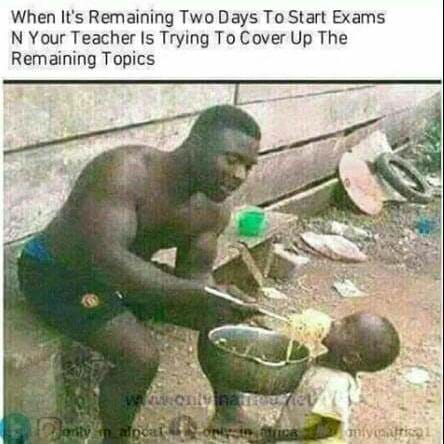 Kokukufunzwa kwakho mfundi lumnkela ukomiwa nokutsarhwa ngokuthi uhlafune phambi kokuba uginye. Oko uyakukwenza ngokuthi ucwangcise ixesha lakho lihambelane nomsebenzi ojongene nawo
ENKOSI
NDIBAMBA NGAZIBINI
ICWANGCISWE NGU NT MKHUTSHULWA
14